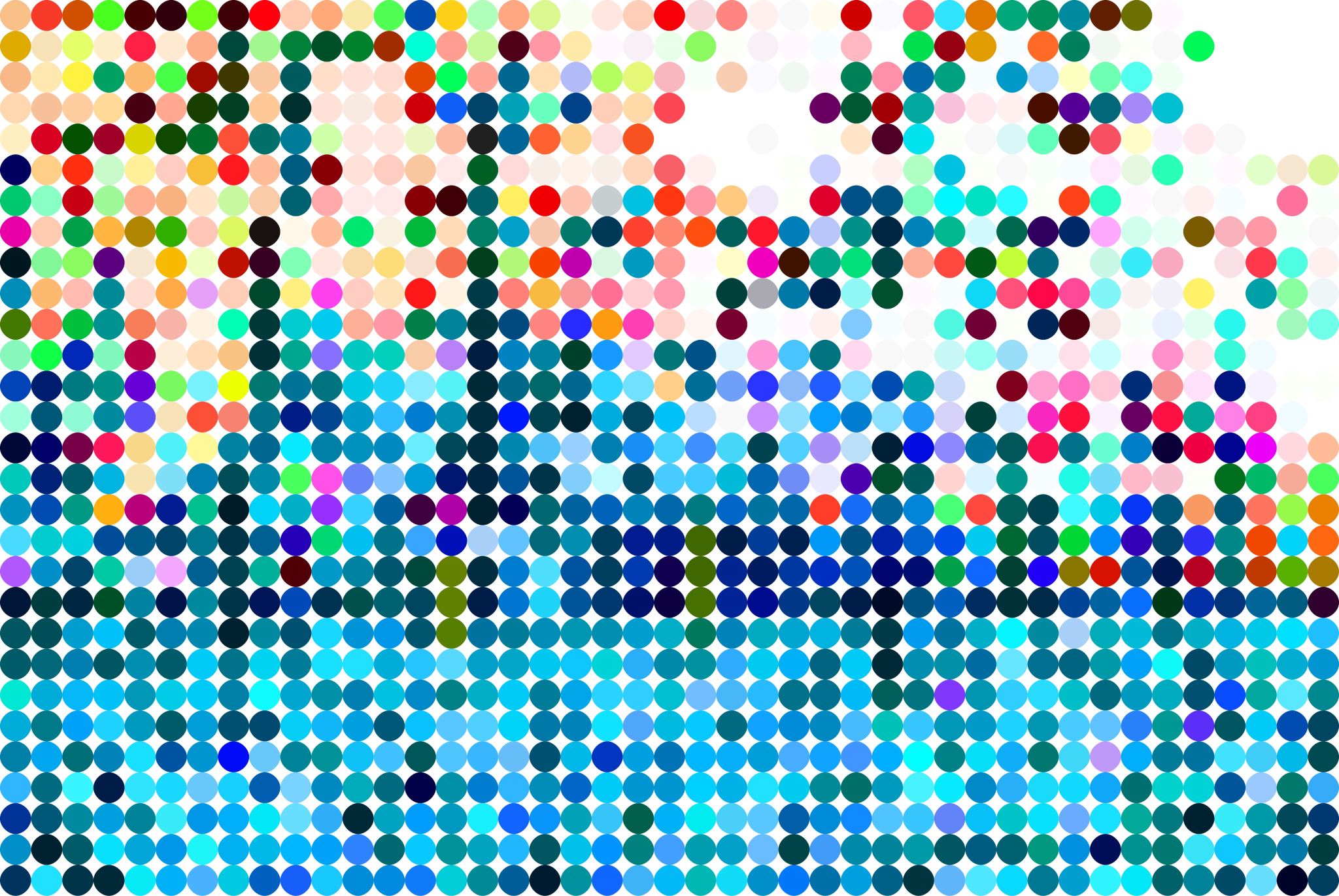 Reflective Journal
Insights from the submissions
13.2.2023
General insights
Two main approaches to this task: reflective diaries reporting “real-time” reflection and retrospective reflections on a design project, e.g. BA-theses
Reflective diaries  real-time insights and observations, presenting thinking as it happens and reflection on action, e.g. ,on a weekly basis
Retrospective reflections  analytical insight on the design process, insights identified through reflecting on the whole experience (e.g. learnings, own working habits)
 ”how the thinking proceeds vs. what did I learn”
How topics of interest were chosen and why?
Inspiration from hobbies or areas of interest in personal life
Topics that are currently found interesting, “boiling under the surface”
Identifying a problem which could be solved
Materials and their properties
Big societal etc. issues
Inspirational sources 1/2
Internal sources
personal experiences and emotions
External sources
observations, visual  and textual sources, exhibitions, art and design references
Curated images, clustering
Help to position own work within the wider discussion in the field
Inspirational sources 2/2
Often colliding the two sources of ispiration
Helps finding new perspectives, and adding a personal approach to the topic – e.g. takes “external” to a more intimate level, and deepens the embedded meanings and narratives
External – helps bringing own experiences into more “general” level
Ongoing dialogue between the inspirational material and references, and the creative process 
Good practices  awareness of what inspires, what to learn from the inspirations and how to involve the sources in the creative choices
Contextualizing the work
Some reflective journals explored the projects they were describing with wider discussions, like sustainability, fashion, society, politics, manufacturing
The wider context was either part of the initial project aim, or the writing of the journal may sometimes trigger the question about ‘what my work can contribute or comment on’
Using external sources may support in the contextualisation
Sometimes reflecting back on the written reflections may bring new interpretations and new understandings of why I did what I did?
What informs decision-making?
Sensorial evaluation
Assessing samples and prototypes, “what works and what not”, “how does it look”
Materials, their tactile and visual aesthetics
Associations
”this material/shape/colour reminds me of something”
Emotions
Frustration – “something needs to be changed”
Enthusiasm – “there is something there!”
Anxiety – “my work is not X enough”, validation
Values
Designer identity, “towards what I want to contribute”
Own bodily experiences
“what would I like to wear?”
How did experimentation with textile materials contribute to the creative process?
The materiality of textiles  reflecting on sensorial feels and experiences
Narratives embedded in clothing  reflecting on associations and lived experiences
Communicating concept ideas through material samples  gaining feedback
What did I learn? What were the critical points in my learning?
Technical skills (sewing, pattern making, sketching methods, etc.)
Reflecting on the design process to understand it better, understanding own competencies better, also time management 
Finding one’s own voice
Many diaries mentioned the conflict between what seems to be expected – and what one desires to do  - which methods to use, how to avoid pleasing others, etc
Also, learning what is not suitable, and critical thinking
Learnings: Awareness of creative process and work flow
Some journals commented on the best moments of the day were their thinking was rich
Others mentioned spaces where they can clear their mind and get new ideas, like libraries
Others shared their struggles with deadlines, work overload and short time assignments